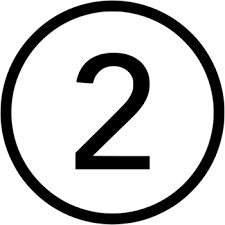 ED Simulator Based Training – Scenario Guide
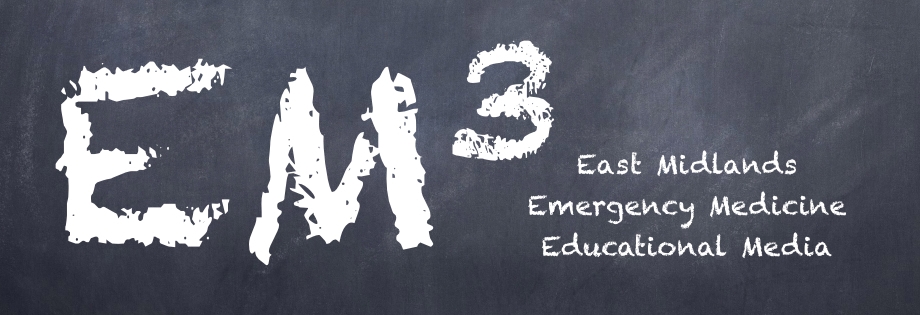 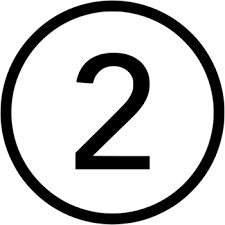 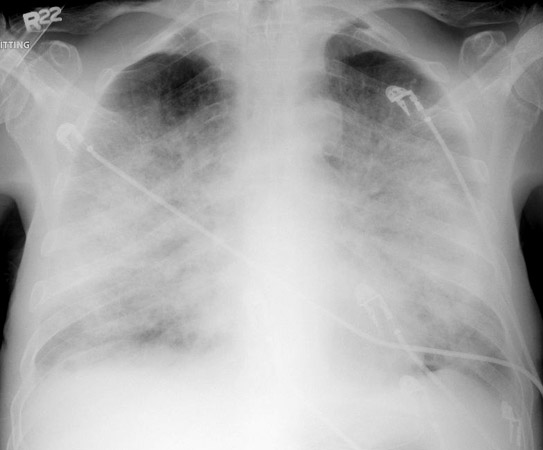 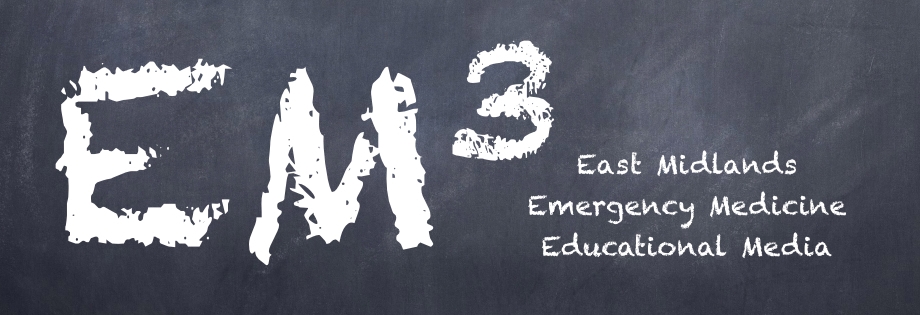 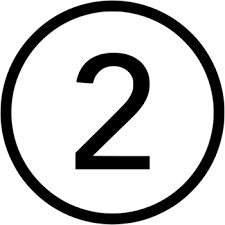 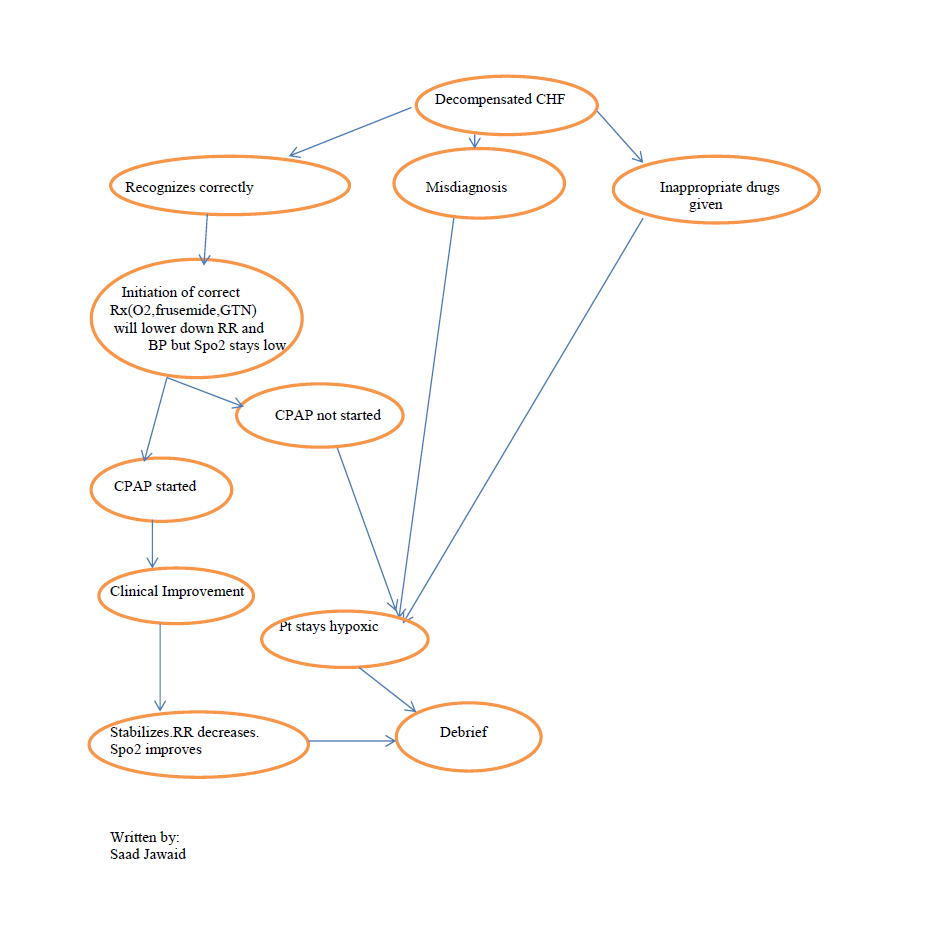 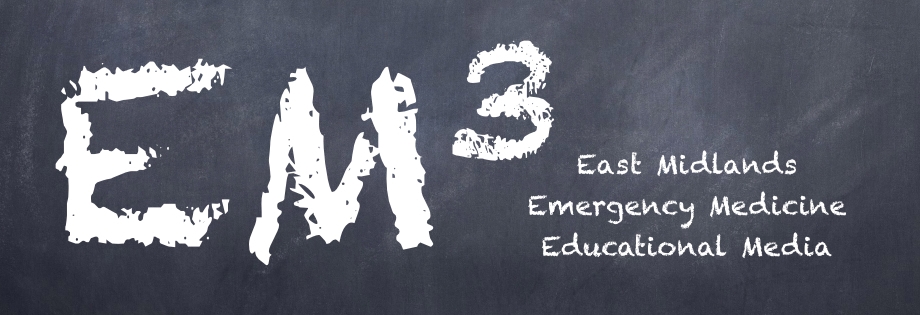 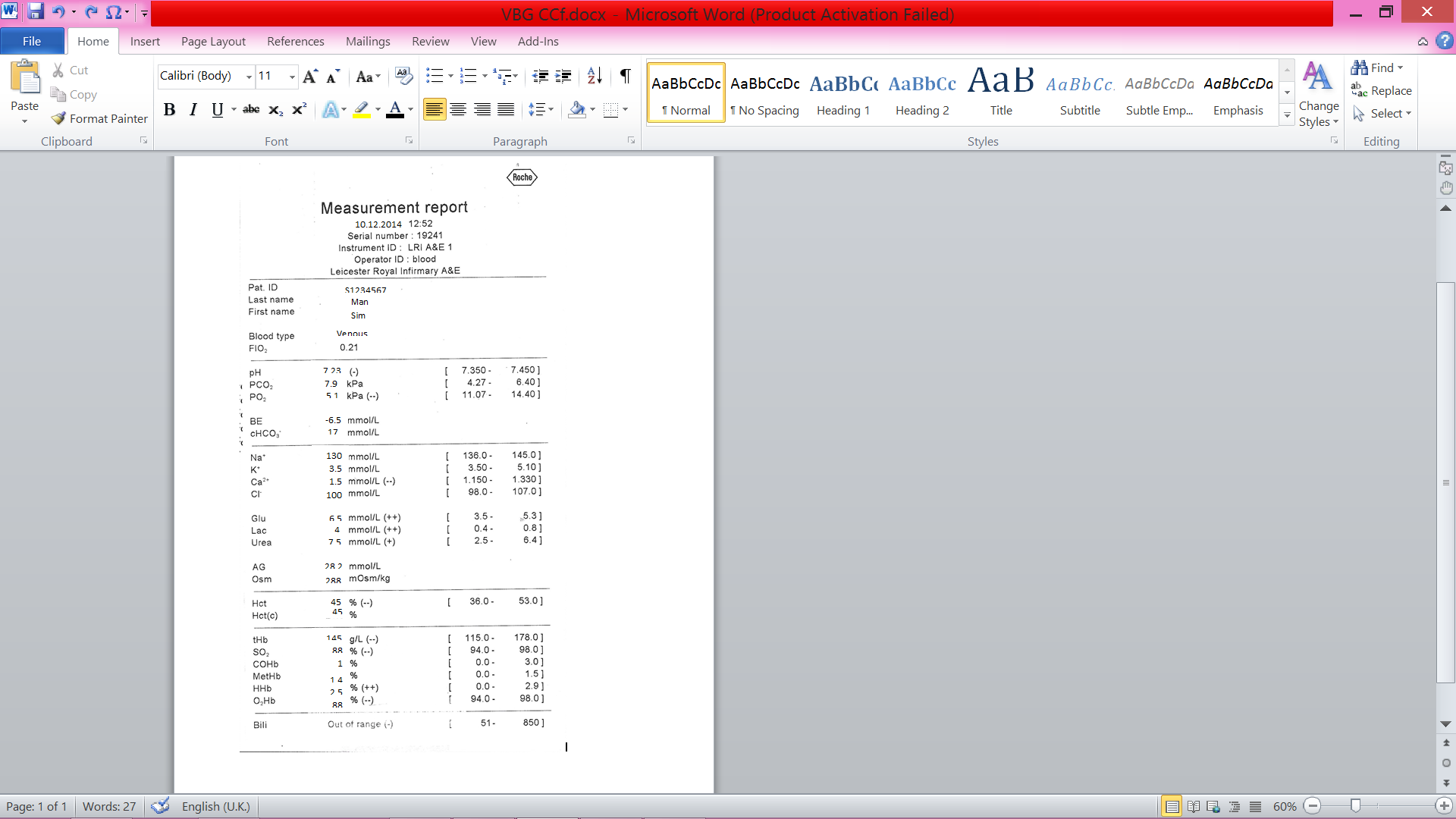 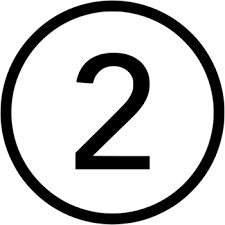 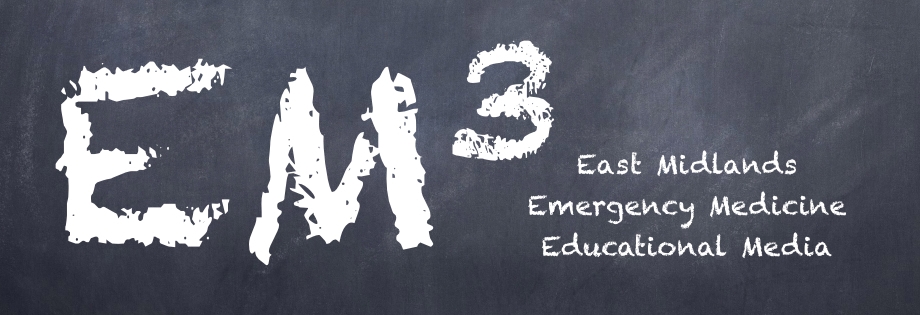 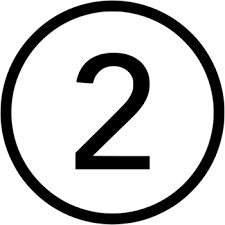 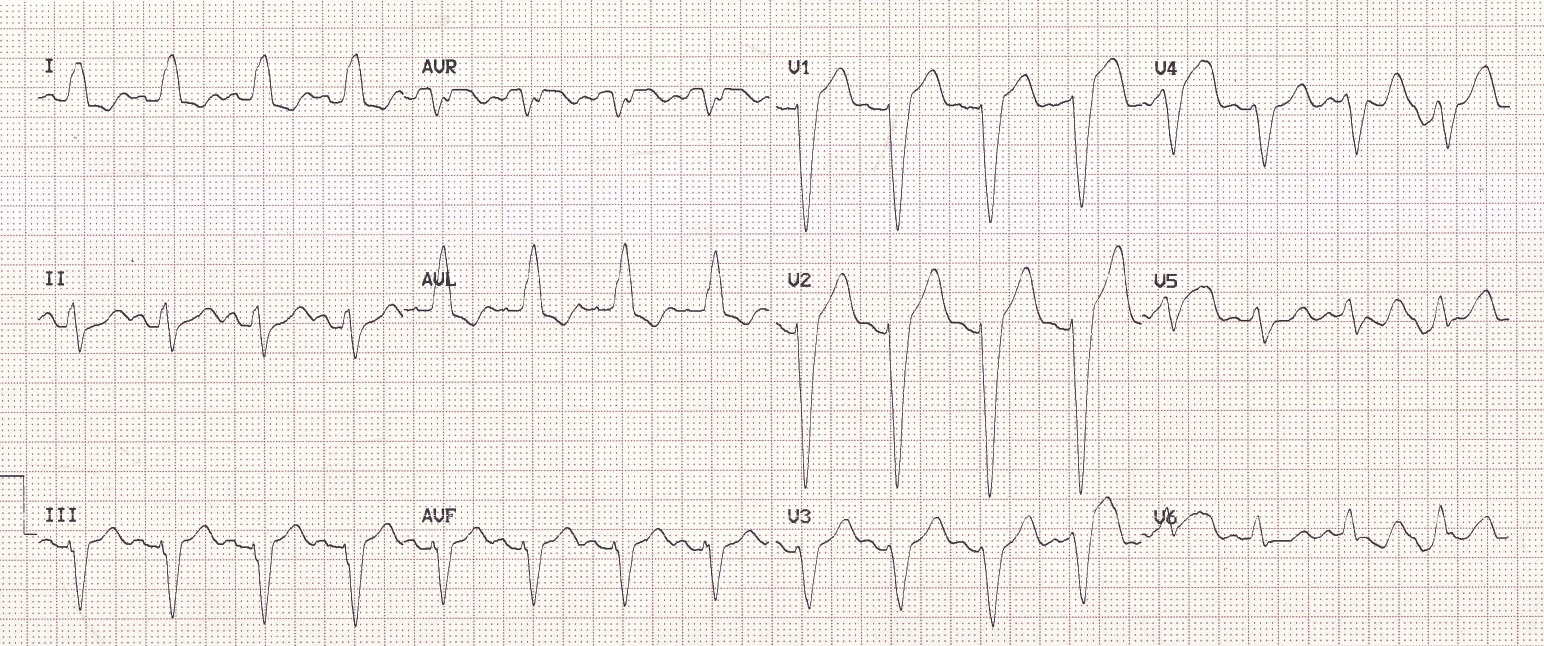 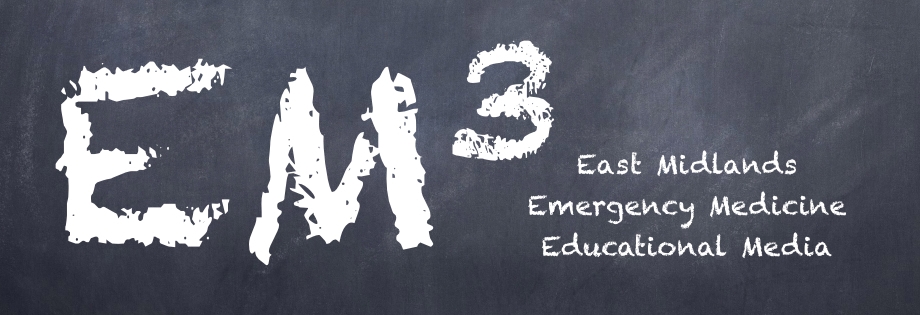